CR-GR-HSE-425 Exigences HSE pour les travaux en hauteur
M&S : quelles différences entre la CR-GR-HSE-425 et le chapitre 13 de la règle CR-MS-HSEQ-202 ?
Principales nouveautés de la CR-GR-HSE-425
Abaissement de 2,0 à 1,5 m de la hauteur de chute caractérisant un travail en hauteur (§1 - Objet)
Élargissement des risques à considérer, au-delà de la chute de personne (Exigence 3.1.1)
Contrôle et gestion des garde corps amovibles (Exigence 3.2.2)
Escabeaux et échelles portables non utilisés comme poste de travail ( Exigence 3.3.1)
Maîtrise des risques contre les chutes d’objets (Exigence 3.3.2)
Travail sous permis ≥ 1,5 m : harnais porté et attaché (Exigence 3.4.4); points d’ancrage permanents ou provisoires identifiés (Exigence 3.3.5)
Plan de sauvetage en hauteur (Exigence 3.3.6)
Port d’un casque à jugulaire pour circulation et travaux en hauteur (Exigence 3.4.3)
REVUE DES EXIGENCES
NOUVEAU
Exigence 3.1.1 : analyse des risques pour travaux et déplacements en hauteur 
Tout travail et déplacement en hauteur fait l’objet d’une analyse des risques couvrant au minimum et selon pertinence :
le risque de chute de personne ;
le risque de chute d’objet ;
le risque d’électrocution à proximité ou au contact de lignes électriques aériennes ;
le risque d’écrasement en hauteur lors de l’utilisation de PEMP.

Nouvelle exigence pour prise en compte des 4 risques liés aux travaux en hauteur.

Exigence 3.1.2 : priorisation des mesures de maitrise des risques
Une évaluation des risques liés aux travaux en hauteur permet de définir les mesures de maitrise des risques à mettre en œuvre, selon l’ordre de priorisation suivant :
limitation des travaux en hauteur (réduction du risque à la source) ;
installation de moyens permanents et sécurisés d’accès et de travail en hauteur ;
mise en œuvre d’équipements temporaires pour protection collective (échafaudages, PEMP, dispositifs de recueil souples de type filets, etc.) ;
utilisation d’équipements de positionnement (travaux sur cordes) ou de protection individuelle.

Exigence alignée avec la majorité des règlementations nationales.

Impact :
Pas d’impact identifié en terme de charge de travail.
REVUE DES EXIGENCES
Exigence 3.2.1 : gestion des protections collectives 
L’état des équipements d’accès, de circulation et de travail en hauteur ainsi que de leurs protections (échelles à crinoline, portillons d’accès, garde-corps, planchers caillebotis, etc.) fait l’objet d’un programme d’inspection périodique par des personnes désignées.

Exigence déjà présente dans les standards du Groupe.
Application à renforcer, notamment suite à plusieurs événements de chute à travers des caillebotis.



Exigence 3.2.2 : gestion des garde-corps amovibles 
Les garde-corps amovibles sont répertoriés et leur raison d’être est justifiée. Ils sont sécurisés et signalés in situ afin de s’assurer qu’aucune activité ne puisse compromettre leur fonction de sécurité contre les chutes.

Nouvelle exigence liée à l’événement « Normandie – 2019 »

Impacts :
Renforcement des programmes d’inspection/maintenance des protections collectives.
Sécurisation/signalisation des gardes corps amovibles.
NOUVEAU
REVUE DES EXIGENCES
NOUVEAU
Exigence 3.3.1 : choix des moyens d’élévation à mettre en œuvre 
Les équipements temporaires pour travaux en hauteur (échafaudages, PEMP, etc.) sont sélectionnés en tenant compte de l’environnement de travail, de la hauteur à atteindre et des consignes de leur fabricant.
Les rampes d’accès pour magasinage (dépourvues d’une plateforme sécurisée sur les quatre côtés), les escabeaux standards non sécurisés en partie supérieure et les échelles portables ne sont pas utilisés comme des postes de travail.

Nouvelle exigence liée aux événements d’Anvers & SunPower – 2019.


Exigence 3.3.2 : maitrise des risques contre les chutes d’objet
Les outils, les matériels et les équipements manipulés lors de travaux en hauteur sont transportés, manipulés et rangés de façon à éviter leur chute.
L’évaluation des risques permet de définir le besoin additionnel de protections adéquates contre les chutes d’objet, soit au niveau de la zone de travail (ex. : protections latérales de type filets), soit au cours de la chute (ex. : dispositifs pare-gravats), soit au niveau du sol via un balisage suffisamment large.

Nouvelle exigence ciblée sur la thématique (couverte dans la règle d’or 10, mais absente du standard Groupe précédent)

Impact : 
Achat de plateformes sécurisées aux standards actuels pour réalisation de certains travaux à faible hauteur.
NOUVEAU
REVUE DES EXIGENCES
Exigence 3.3.3 : travaux sur auvents de station et toits de bacs ou de bâtiments 
Tout travail sur auvents de stations-services, toits de bacs ou toitures de bâtiments (hors cheminements sécurisés permanents) nécessite une vérification préalable de leur solidité.
En l’absence de protections collectives permanentes, des protections collectives temporaires (ex : garde-corps, filets en sous-face, échafaudages en bas de pente) sont mises en place préalablement à l’exécution du travail sinon le port de harnais est exigé.

Exigence 3.3.4 : travaux à proximité de lignes électriques aériennes
Tout travail en hauteur réalisé sous ou à proximité de lignes électriques aériennes respecte une distance minimale de sécurité entre l’intervenant (ou les équipements manipulés) et les lignes électriques.

Exigences 3.3.3 & 3.3.4 : Clarifications des exigences déjà présentes dans les standards du Groupe.




Exigence 3.3.5 : dispositifs d’ancrage pour harnais de sécurité
Pour tout travail en hauteur nécessitant le port d’un harnais de sécurité, des dispositifs d’ancrage permanents ou provisoires sont identifiés et/ou mis en place.

Nouvelle exigence liée à l’obligation du port d’un harnais pour travaux en hauteur sous couvert d’un permis (Cf. exigence 3.4.4).

Impact : 
Identification, installation et gestion dans le temps des points d’ancrage : nécessite une revue des postes de travail en hauteur par une personne compétente (interne ou consultant extérieur) afin d’installer des dispositifs d’ancrage adaptés/vérifiés.
NOUVEAU
REVUE DES EXIGENCES
NOUVEAU
Exigence 3.3.6 : plans de sauvetage
Un plan ou procédure de sauvetage en hauteur est régulièrement testé.
Tout intervenant attaché via un harnais reste visible ou audible.

Nouvelle exigence basée sur des bonnes pratiques en place dans les standards E&P et RC.

Impact : 
Identification des moyens internes/externes pour secours en hauteur.


Exigence 3.3.7 : formation des intervenants
Le personnel réalisant des travaux en hauteur est formé aux risques associés, à l’utilisation des équipements temporaires mis en œuvre, et aux moyens de protection individuelle utilisés.
Des formations sont réalisées à des fréquences définies par la règlementation locale ou à défaut par l’entité, la filiale ou l’entreprise extérieure intervenante.

Nouvelle exigence pour le M&S.
REVUE DES EXIGENCES
Exigence 3.4.1 : limites d’utilisation des équipements de travail ou de protection
Les équipements temporaires et les équipements de protection individuelle mis en œuvre pour les travaux en hauteur, respectent les conditions d’utilisation définies par leur fabricant.

Exigence nouvelle mais déjà d’application dans la pratique.

Exigence 3.4.2 : gestion des retraits de protections collectives
Dans le cas où des travaux imposent le retrait temporaire d’éléments permanents ou provisoires de protection collective (planchers, garde-corps, filets en sous-face, etc.), des mesures compensatoires sont adoptées afin de restreindre l’accès à la zone concernée (notamment balisage en dur).

Exigence déjà présente dans les standards du Groupe.


Exigence 3.4.3 : port du casque avec jugulaire attaché
Toute personne circulant ou travaillant en hauteur porte un casque avec jugulaire attachée.

Nouvelle exigence liée aux événements d’Anvers & SunPower – 2019.


Impact : 
Achat de casques à jugulaire pour le personnel interne amené à se déplacer et intervenir dans les installations.
NOUVEAU
REVUE DES EXIGENCES
NOUVEAU
Exigence 3.4.4 : intervention en hauteur sous couvert d’un permis de travail
Tout intervenant réalisant un travail en hauteur ≥ 1,5 m du sol de référence ou d’un plan d’eau, sous couvert d’un permis de travail, porte un harnais de sécurité et s’attache à des points d’ancrage adaptés préalablement définis.

Nouvelle exigence prenant en compte le fait que la majorité des accidents mortels du Groupe liés aux travaux en hauteur implique des chutes de personnes, et concerne surtout des contracteurs intervenants dans le cadre d’un permis de travail.


Exigence 3.4.5 : équipements et opérations spécifiques
Les échafaudages, les plateformes élévatrices mobiles de personnel (PEMP) et les travaux au moyen de cordes respectent les prescriptions données respectivement en annexes 1, 2, et 3.

Exigences sous forme de checklist, majoritairement déjà présentes dans les standards du Groupe pour les échafaudages et les PEMP.
Exigences nouvelles pour les travaux sur cordes.


Impacts : 
Augmentation des temps d’intervention des entreprises extérieures liée à l’obligation du port du harnais (vérification des qualifications et matériels, identification des points d’ancrage, réduction de la mobilité…)
Probable augmentation des coûts d’intervention.
Où trouver des informations complémentaires et documents ?
Publication sur WAT: http://wat.corp.local/sites/s215/fr-FR/Pages/actualites/2019/r%C3%A8gle-hse-425-travaux-hauteur.aspx


HSE toolbox: https://www.toolbox-hse.total.com/fr/one-maestro


REFLEX: référentiel des textes normatifs Groupe: https://reflex.sinequa.corp.local/


M&S Référentiel Branche : http://crescendo4all.rm.corp.local/sites/Ref_MS/Pages/Home.aspx
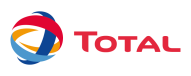 7
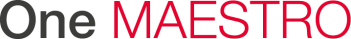 BACK UP
RAPPEL DES DERNIERS ACCIDENTS MORTELS LIES AUX TRAVAUX EN HAUTEUR AU PERIMETRE GROUPE